মাল্টিমিডিয়া শ্রেণিতে স্বাগত
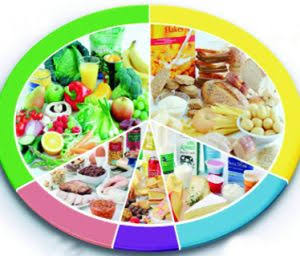 পরিচিতি
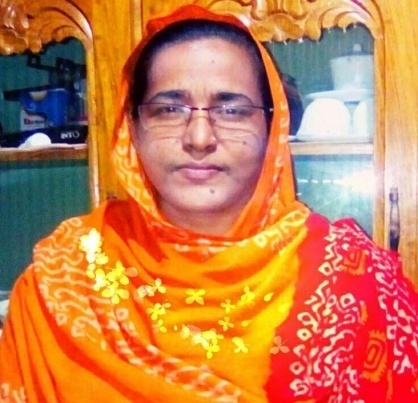 সাদিয়া আফরিনসহকারী শিক্ষিকাদৌলতপুর বহুমূথী উচ্চ বিদ্যালয়বেলকুচি,সিরাজগঞ্জ ।01726502038safrinmadha@gmai.com
কৃষি শিক্ষা 
ষষ্ট শ্রেণি
 ৩য় অধ্যায়,পাঠ-১০ 
৫০ মিনিট
ছবিতে কি দেখতে পাচ্ছ ?
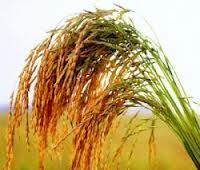 আজকের পাঠ
বীজের শ্রেণিবিভাগ
শিখণফলঃ
এস নিচের ছবিগুলো নিয়ে আলোচনা করি।
একক কাজ
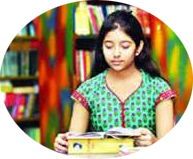 ব্যবহার ভিত্তিতে বীজ কয় প্রকার?
এস নিচের বীজগুলো নিয়ে আলোচনা করিঃ
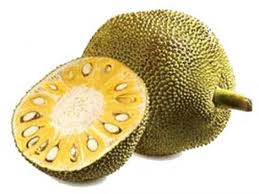 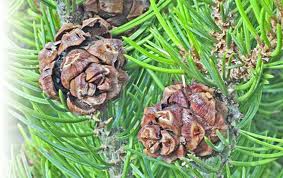 বীজপত্র অনুসারে বীজ
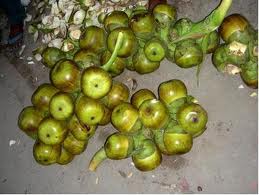 ভ্রণের সংখ্যা অনুসারে বীজ
জোড়ায় কাজ
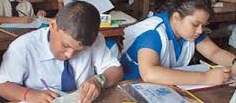 বীজপত্রের সংখ্যার ভিত্তিতে বীজ কয় প্রকার ও কী কী?
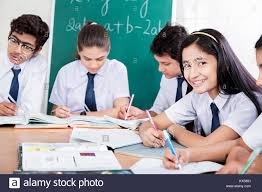 দলীয় কাজ
নিচের কোনটি কোন জাতীয় বীজ লিখ?
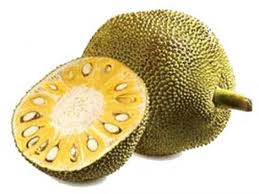 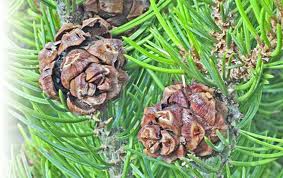 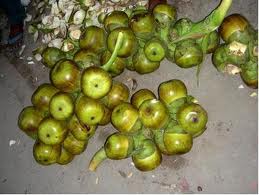 মূল্যায়ন
1। ব্যবহারের ভত্তিতে বীজকে   কয় ভাগে ভাগ করা যায় ?
(ক)গ এক ভাগে (খ) দুই ভাগে (গ) তিন ভাগে (ঘ) চার ভাগে
2।ভাল বীজ এর বৈশিষ্ট নিম্নের কোনটি ?
বীজ বিশুদ্ধতা  (ii)   গজানোর  ক্ষমতা  (iii)  জাত বিশুদ্ধতা
(ক) (i)    (খ) (ii)    (গ) (iii)  (ঘ) (i) , (ii) , (iii)
3। বীজ পত্রের সংখ্যার ভিত্তিতে বীজকে কয় ভাগে ভগ করা যায় ? কি  কি?
বাড়ীর কাজ
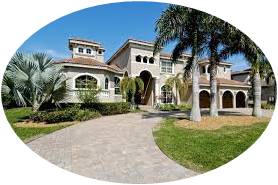 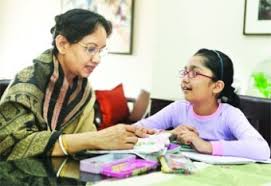 বিভিন্ন বীজের কয়েকটি নমুনা মিশ্রন থেকে নমুনা বীজগুলোর শ্রেনিবিন্যাস কর।
সবাইকে ধন্যবাদ